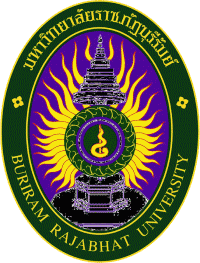 การวิเคราะห์และออกแบบระบบ
System Analysis & Design
UNIT 13 : การประเมินผลและ
การบำรุงรักษา
4132604
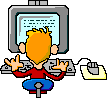 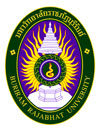 การประเมินผลหลังการติดตั้ง
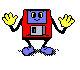 ความถูกต้องแม่นยำ
ความพึงพอใจของผู้ใช้
ความน่าเชื่อถือของระบบ
ความสามารถในการควบคุมระบบ ความปลอดภัย
ประสิทธิภาพอุปกรณ์
คุณภาพฐานข้อมูล
ประสิทธิภาพของทีมงานผู้ดูแลระบบ
ความสมบูรณ์เอกสารประกอบระบบ
คุณภาพและประสิทธิภาพของการฝึกอบรม
ความแม่นยำการประมาณค่าใช้จ่าย ประโยชน์ที่ได้รับ
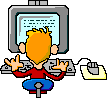 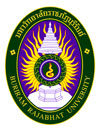 การประเมินผลหลังการติดตั้ง
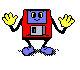 สัมภาษณ์ผู้ใช้ 
สังเกตการณ์ การทำงานของผู้ใช้
อ่านเอกสารทั้งหมด
พิจาณาตัวอย่างเอกสารที่เป็นแหล่งข้อมูล
ใช้แบบสอบถามในการเก็บข้อมูล
วิเคราะห์จากการบำรุงรักษาระบบและระบบขอความช่วยเหลือ
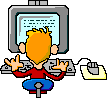 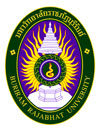 การวัดความสามารถของระบบ
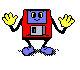 เวลาในการโต้ตอบ (Response Time)
 ช่องความถี่ของข้อมูล (Bandwidth) บอกเวลาของข้อมูลที่ระบบสามารถจัดการได้
 เวลาครบวงงาน (Turnaround Time) เป็นการวัดเวลาระหว่างการทำงานของเครื่องตั้งแต่เริ่ม จนเสร็จสิ้น
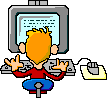 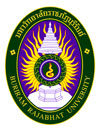 การบำรุงรักษาระบบ
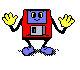 วัตถุประสงค์ในการบำรุงรัการะบบ
 เพื่อติดตามประเมินผลการใช้ระบบ
เพื่อแก้ปัญหาหรือข้อผิดพลาดของระบบ
ดูแลระบบให้สามารถดำเนินไปอย่างมีประสิทธิภาพตลอดเวลา
เพื่อตอบสนองความต้องการใหม่ๆ
เพื่อปรับปรุงระบบใหเมีประสิทธิภาพมากยิ่งขึ้น
5
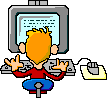 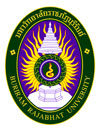 กิจกรรมในการบำรุงรักษาระบบ
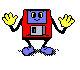 เก็บรวบรวมคำร้องขอให้บำรุงรักษา
วิเคราะห์ข้อมูลคำร้อง
ออกแบบการทำงานที่ต้องการบำรุงรักษา
บำรุงรักษาระบบ
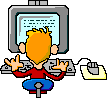 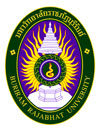 วิธีการบำรุงรักษาระบบ
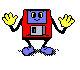 การบำรุงรักษาระบบเพื่อให้ระบบมีความถูกต้อง (Corrective Maintenance)ทำได้จากการตรวจสอบระบบ เกิดขึ้นทันทีหลังติดตั้งระบบ
 การบำรุงรักษาระบบเพื่อปรับการทำงานของระบบ (Adaptive Maintenance)
เพื่อดัดแปลงขั้นตอนการทำงานบางส่วนของระบบตามเงื่อนไขที่เพิ่มขึ้น
 การบำรุงรักษาระบบเพื่อให้ระบบสมบูรณ์ (Perfective Maintenance)เป็นการบำรุงรักษาเพื่อเพิ่มเติมลักษณะการทำงานบางอย่างเข้าไปในระบบ เพื่อให้เกิดความสะดวก
 การบำรุงรักษาทำเพื่อป้องกัน (Preventive Maintenance) เพื่อป้องกันหรือลดโอกาสที่เกิดข้อพิดพลาดขึ้นในระหว่างการดำเนินงานในอนาคต
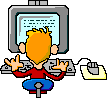 ปัจจัยที่มีผลกระทบกับค่าใช้จ่ายในการบำรุงรักษา
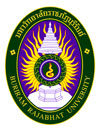 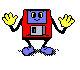 จำนวนข้อผิดพลาดที่แฝงอยู่ภายในระบบ
    จำนวนผู้ใช้ระบบ
    คุณภาพเอกสารประกอบระบบ
    คุณภาพของทีมงานผู้ดูแลระบบ
    เครื่องมือที่ใช้สนับสนุนการบำรุงรักษาระบบ
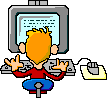 ปัญหาในการบำรุงรักษา
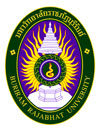 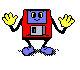 ค่าใช้จ่าย มองเห็นไม่ชัด
บุคลากรผู้ทำหน้าที่บำรุงรักษาระบบ
เอกสารประกอบระบบไม่มี หรือสูญหาย
 การแก้ไขไม่มีประสิทธิภาพเพียงพอ
ระบบที่มีอยู่เดิมไม่สามารถแก้ไขหรือปรับปรุงได้
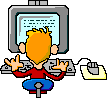 ความล้าสมัยของระบบ
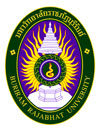 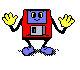 เทคโนโลยีที่พัฒนาต่อเนื่อง
ค่าใช้จ่ายสูง มีตัวบ่งชี้ดังนี้
ประวัติการบำรุงรักษา 
ค่าใช้จ่ายในการทำงาน เวลาทำงานเพิ่มขึ้น
มีโปรแกรมสำเร็จรูปที่ทำงานได้ในลักษณะเดียวกันหรือมากกว่า
มีเทคโนโลยีที่เสนอทางเลือกในการทำงานเช่นเดียวกับระบบที่ใช้อยู่
การบำรุงรักษาระบบ เปลี่ยนแปลงระบบ
ผู้ใช้ต้องการระบบใหม่
4132604
System Analysis & Design
Q & A